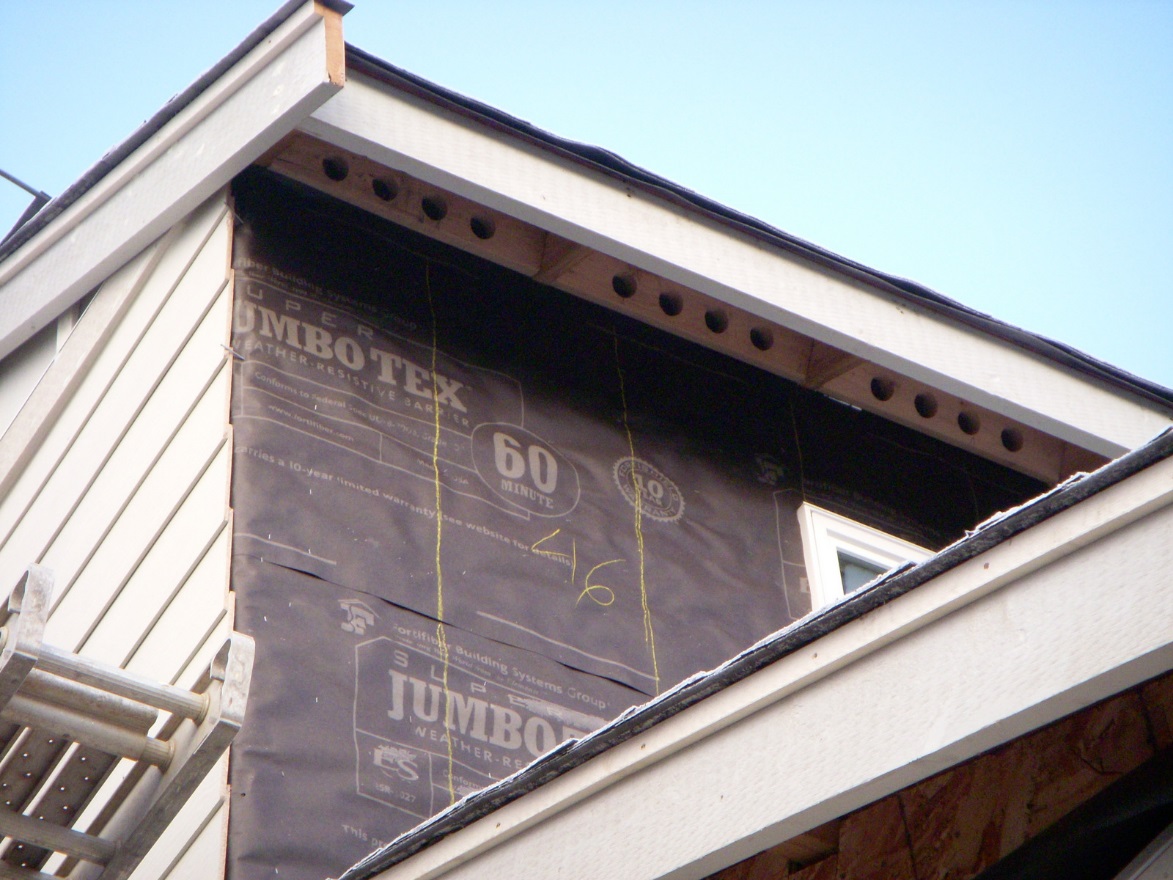 PROTECTION FROM THE WEATHER
“Tight to the weather”
The structure is closed in as quickly as possible, so that it may begin to dry in preparation for interior finish work.
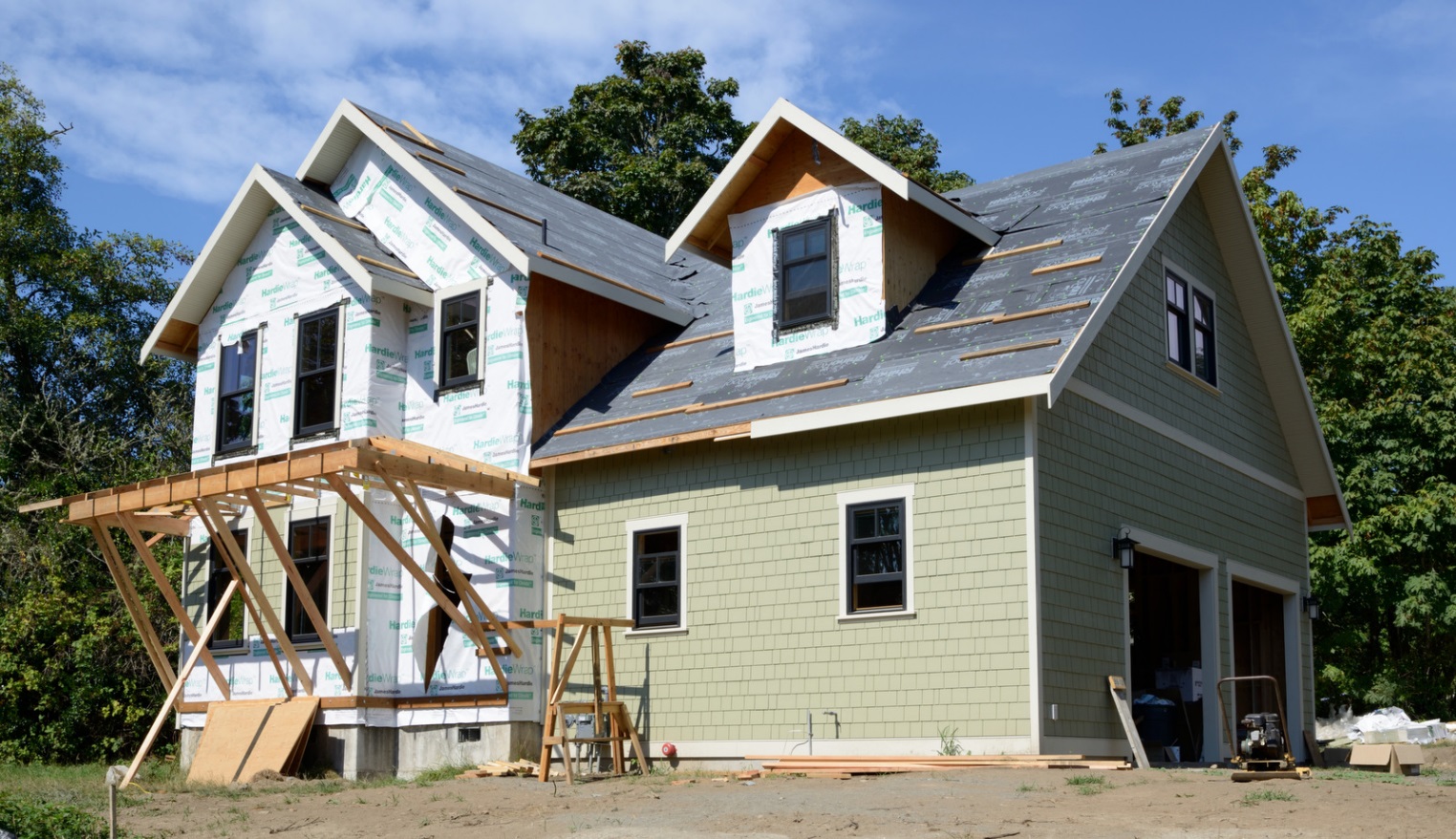 Roofing Underlayment
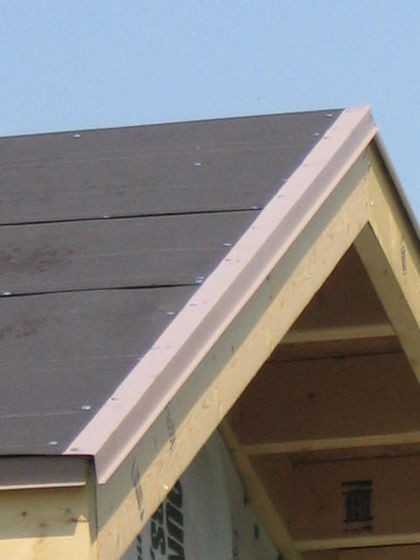 Roofing underlayment is installed first, to provide temporary protection from rain until the finish roof covering is installed.
The rake metal drip edge has also been installed.
Underlayment is applied starting from the low point of the roof, working upward.
Overlapping in shingle fashion prevents water from running underneath.
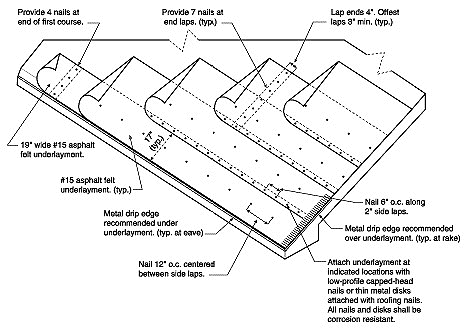 Underlayment may be traditional building felts or newer synthetic sheet materials.
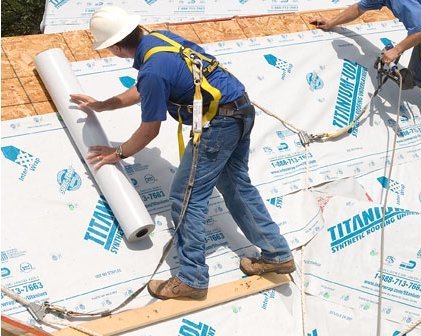 Wall Moisture Barrier
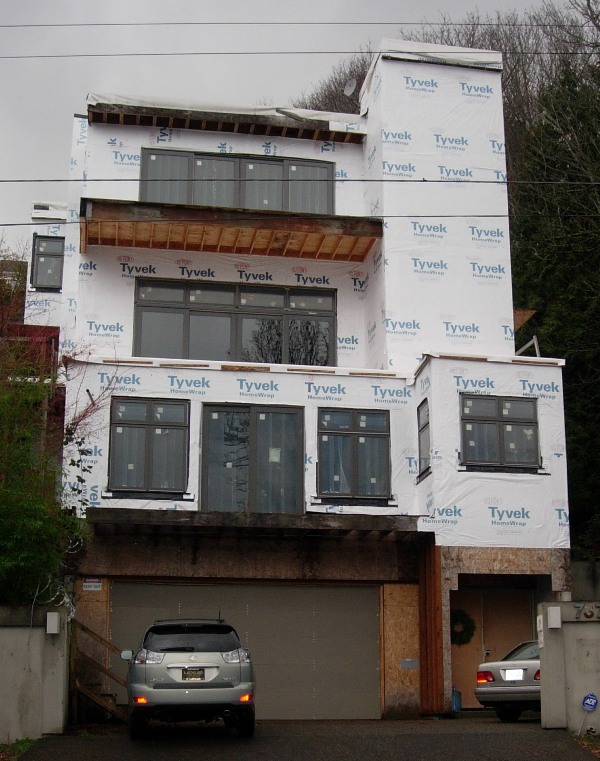 Installed after the framing and sheathing are completed, or delayed until after windows and doors are installed.
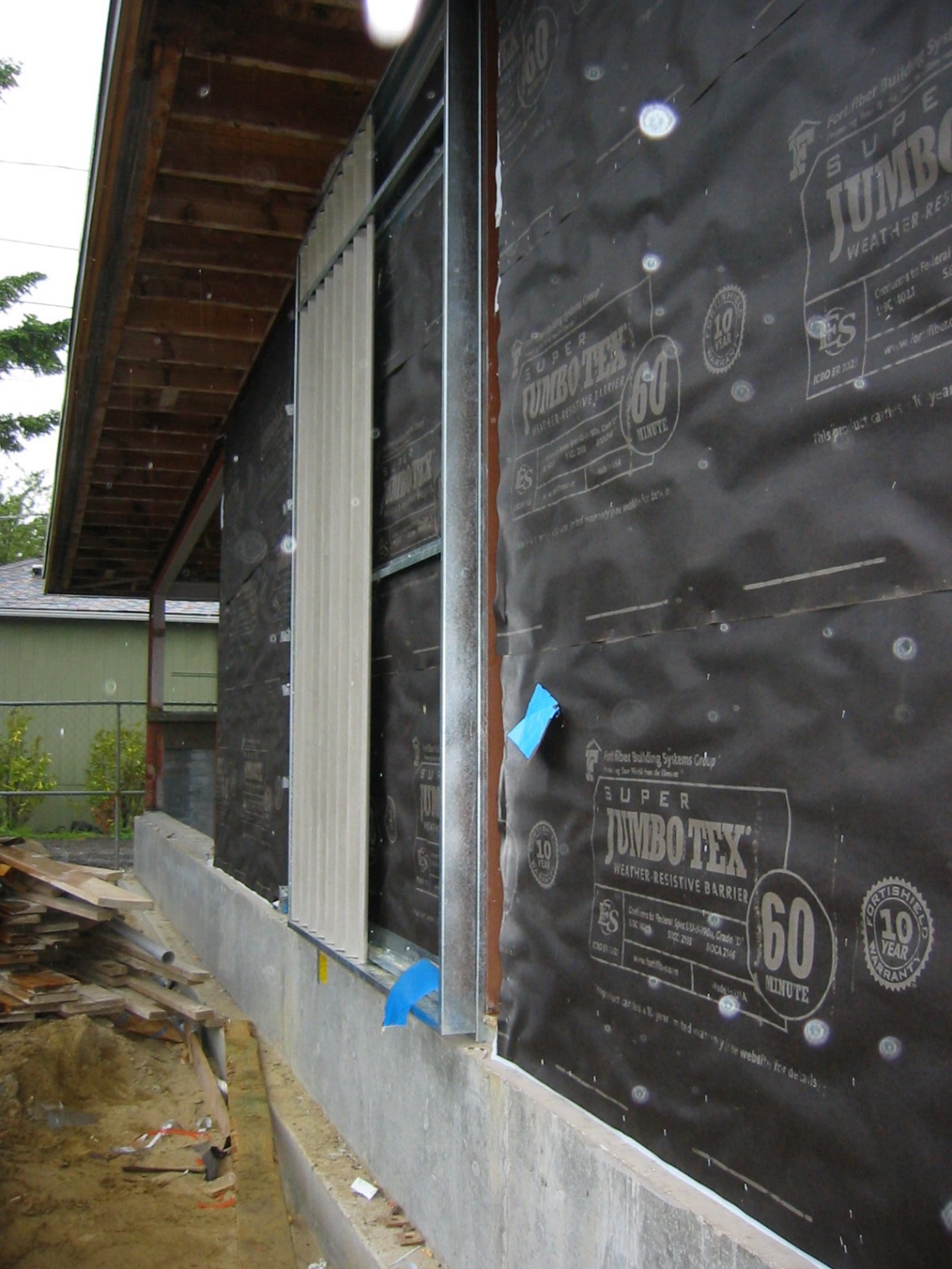 asphalt-saturated paper (right)
building felt 
synthetic wraps
Installed from the bottom up, shingle-fashion, like roof underlayment.
Synthetic wraps offer better air-tightness. 

(Rainscreen cladding shown)
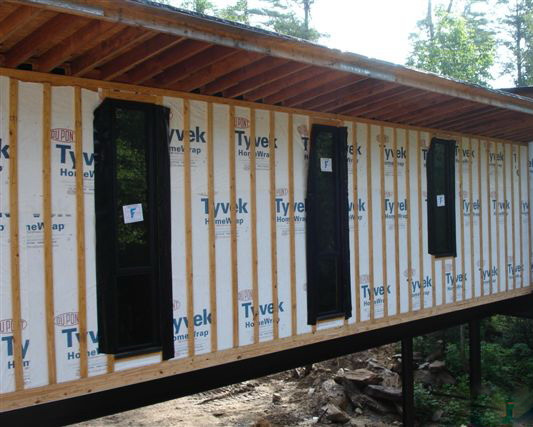 Wall moisture barriers are usually moisture-resistant, but also breathable to moisture vapor (humidity), so that moisture within the wall can diffuse outward rather than become trapped and accumulate within the wall.
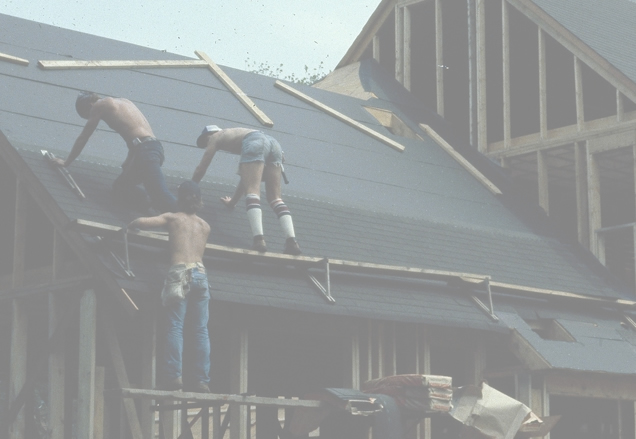 ROOFING
Eaves and Rakes
Eaves and rakes are finished before roofing is installed, here before roofing underlayment as well.
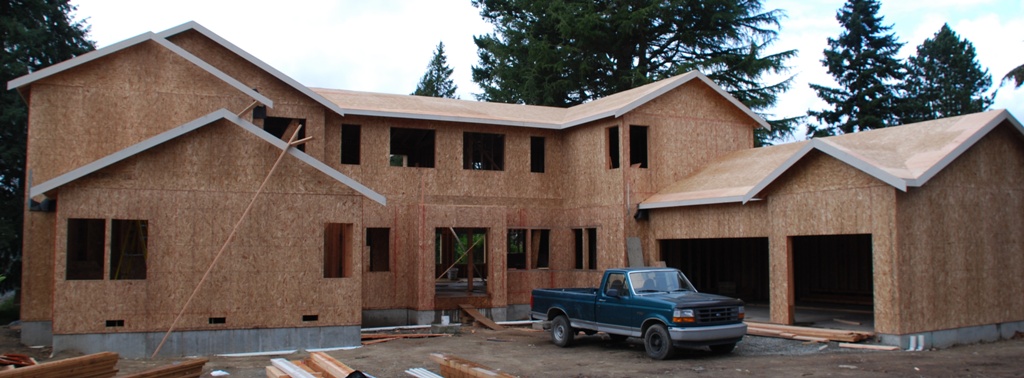 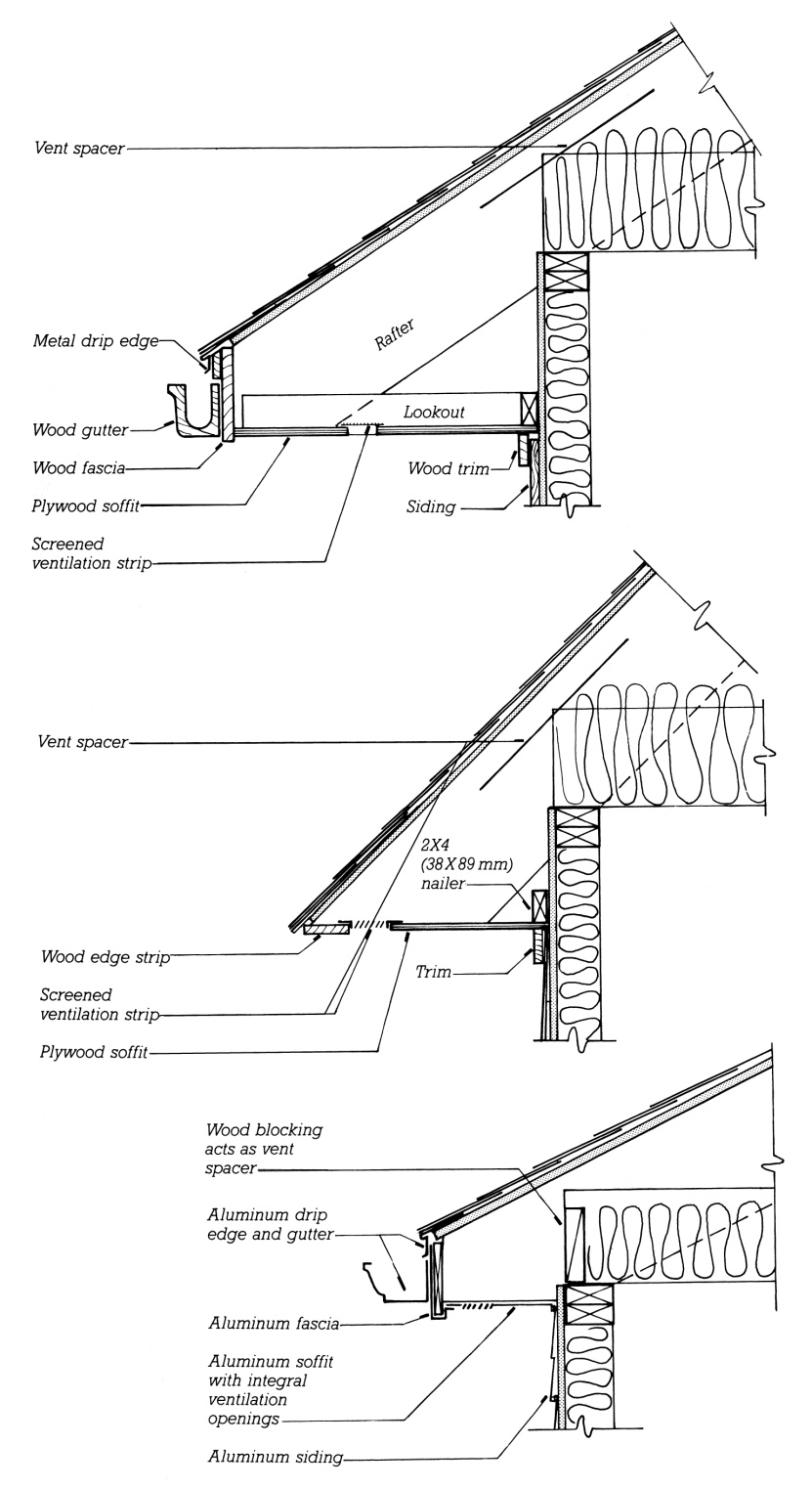 Eaves
Drip edge
Fascia
Soffit
Ventilation strip
Gutter
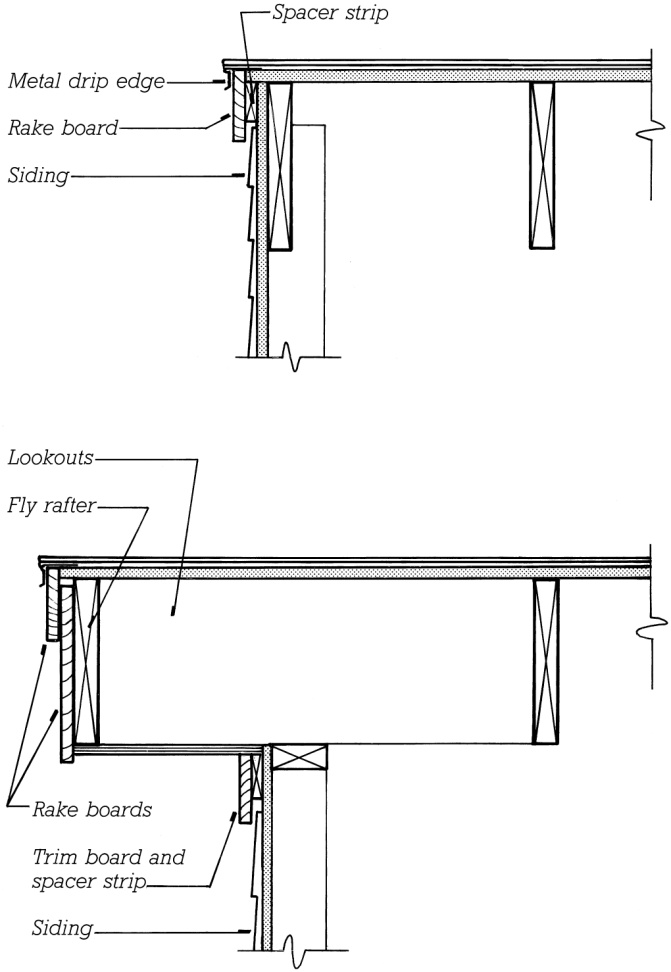 Rakes
Rake board
Fly rafter
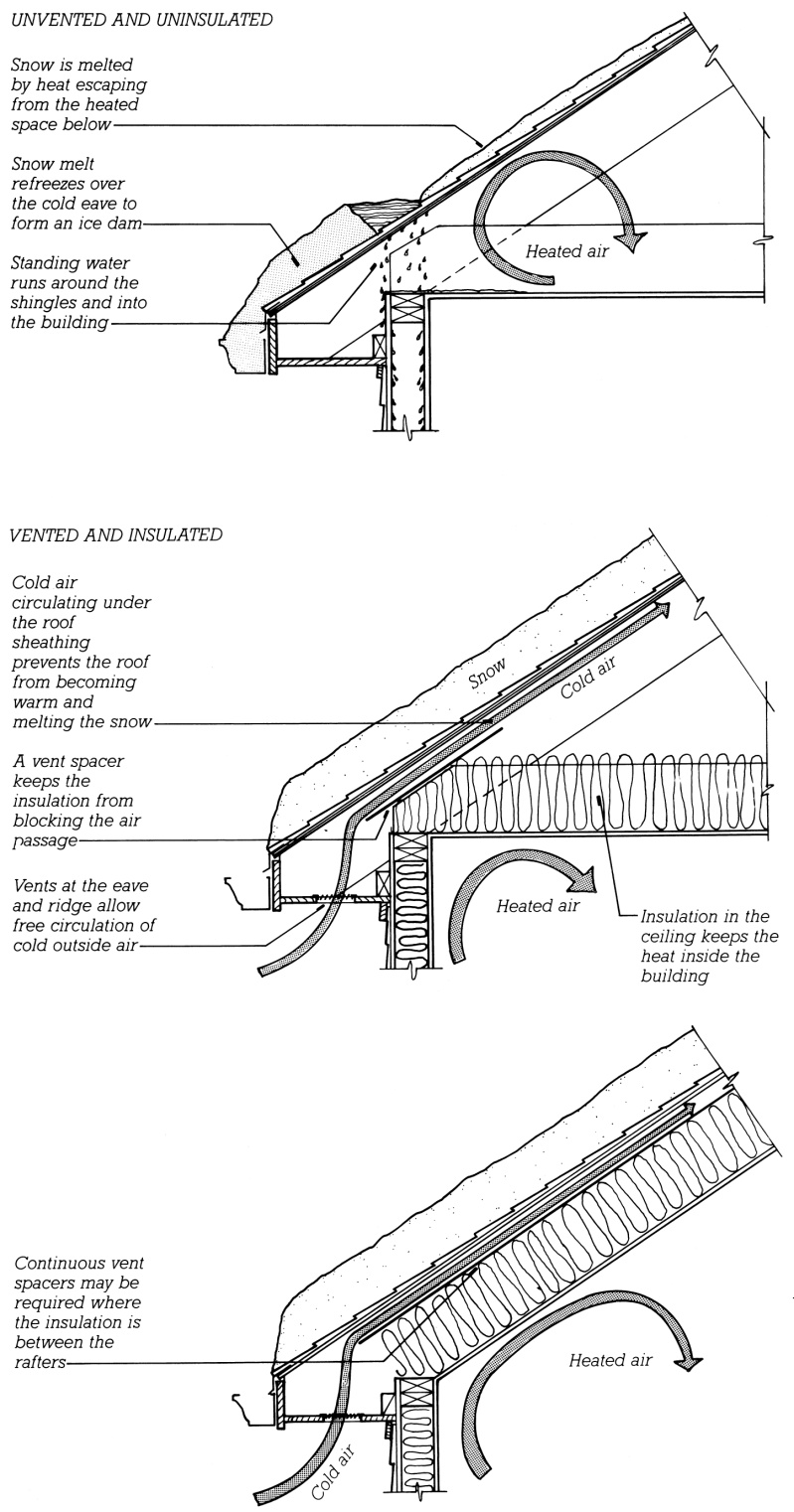 Roof Ventilation
Roof ventilation under the sheathing and above the insulation helps to remove moisture that enters from above or condensation from below and reduces the risk of  ice damming in cold climates.
Nighttime frost lingers on the colder overhanging portions of the roof while it has already melted over the heated spaces.
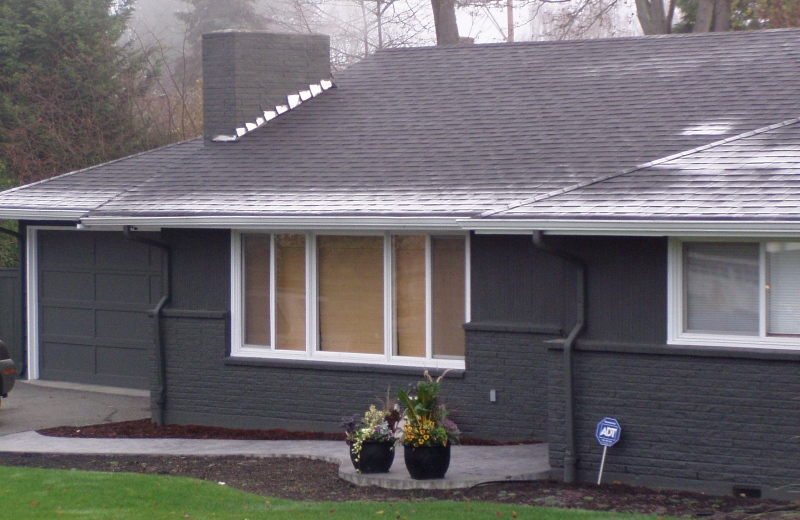 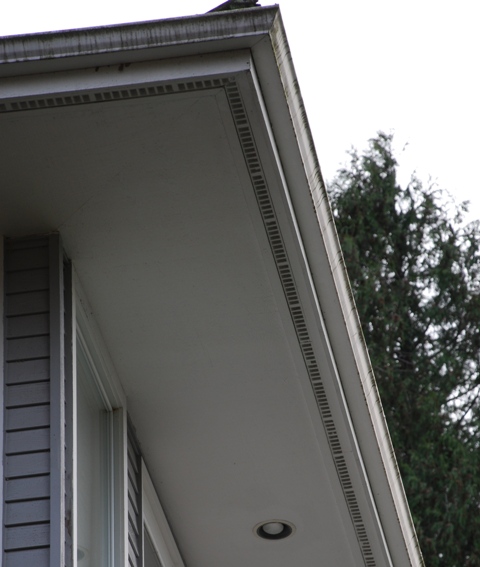 Soffit vent
Gable vent
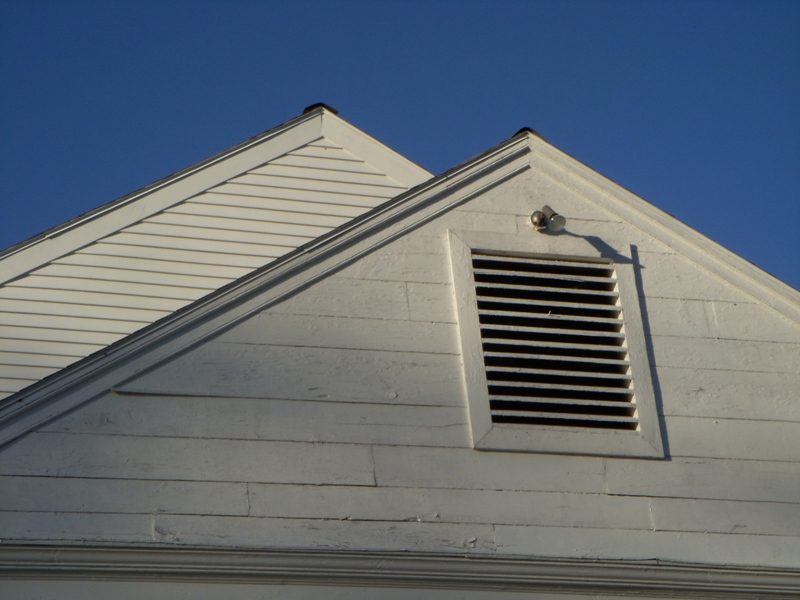 Ridge vent
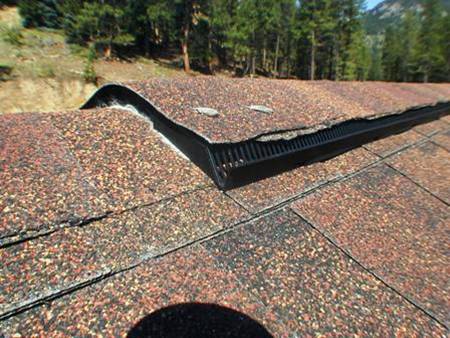 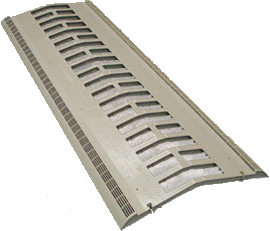 Roof “mushroom” vents
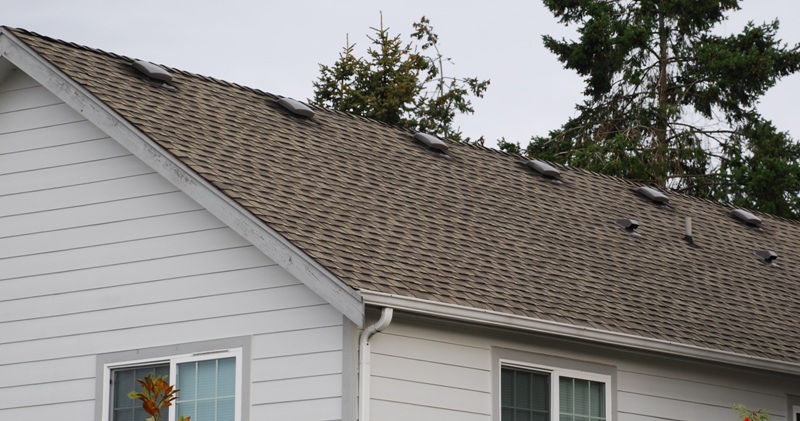 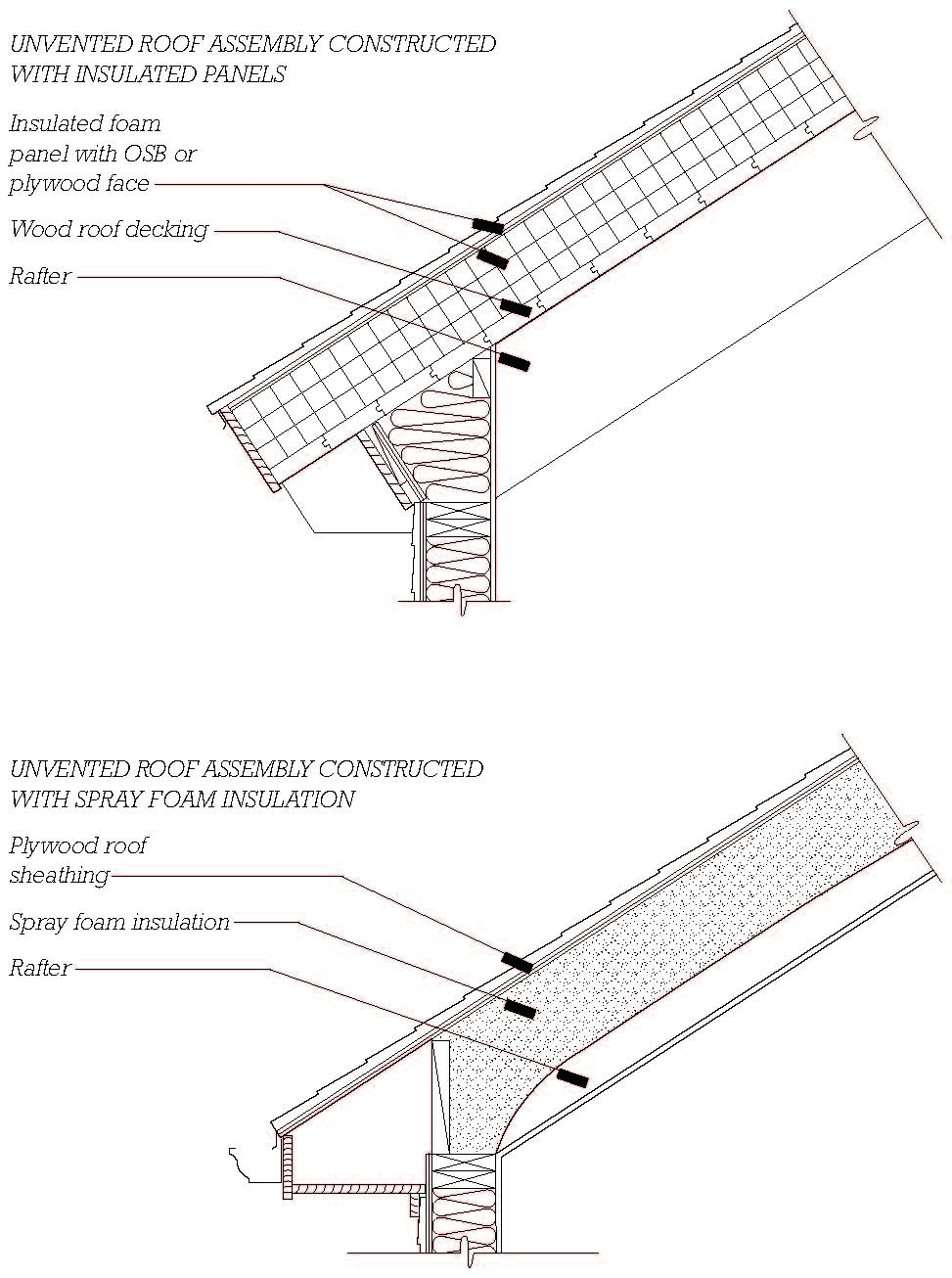 Unvented Roofs
When insulation is positioned above the roof sheathing, ventilation is not required (top).
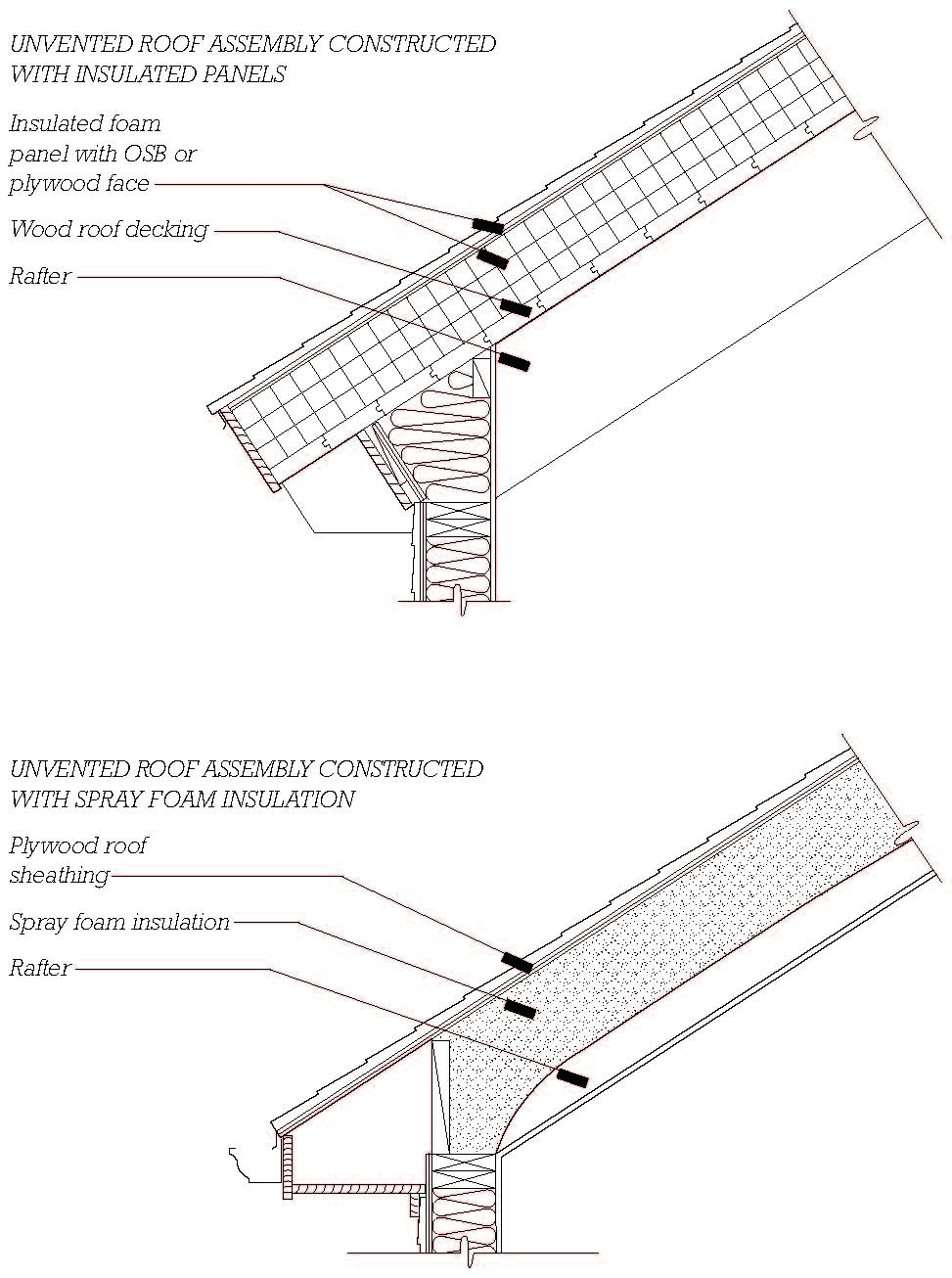 When sufficient air-impermeable insulation, such as spray foam, is installed directly below the sheathing, ventilation is not required (bottom).
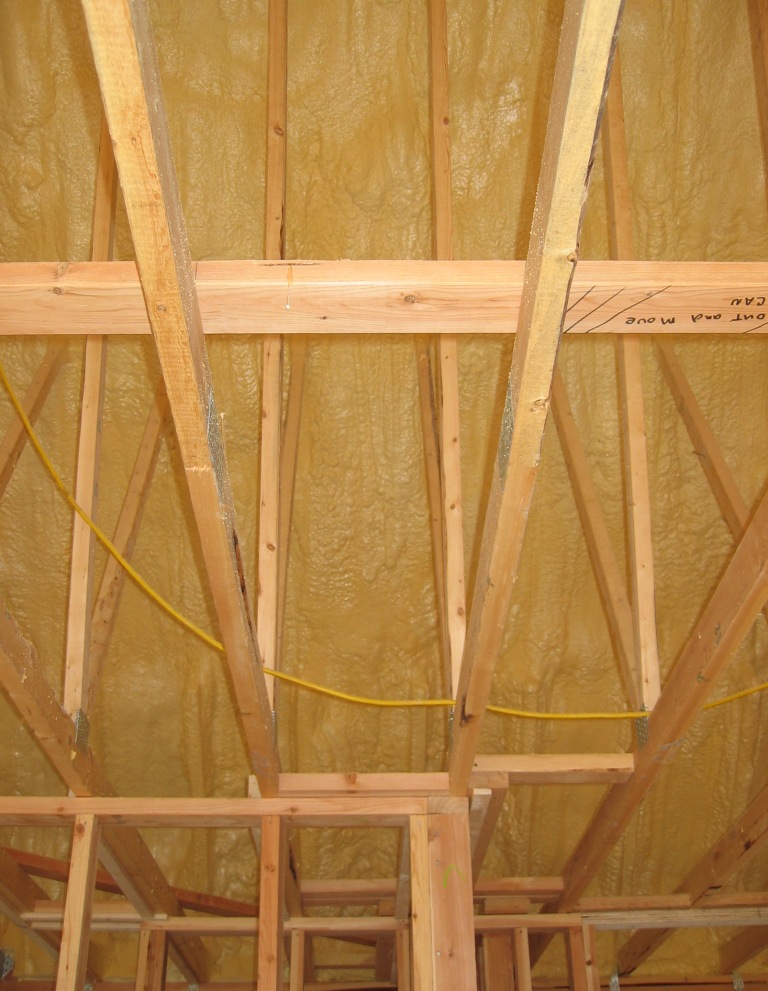 Spray foam insulation applied to underside of sheathing.
Spray foam also improves air-tightness, reducing energy losses.
Asphalt composition shingles
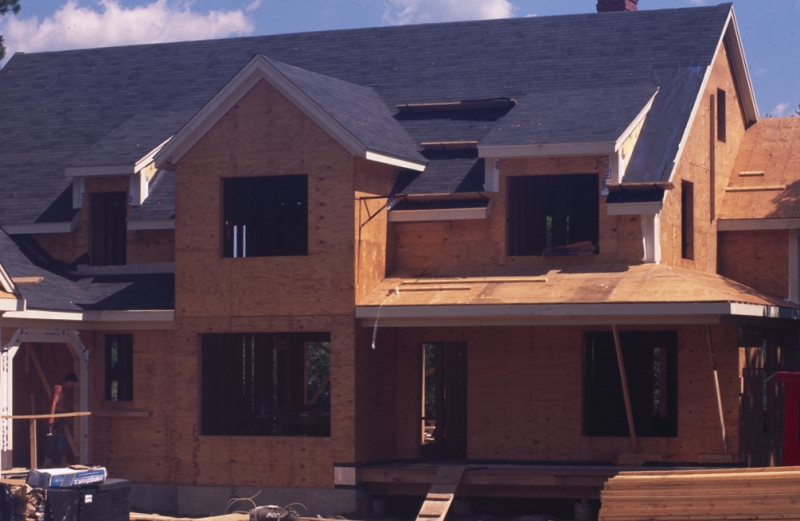 Split wood shakes
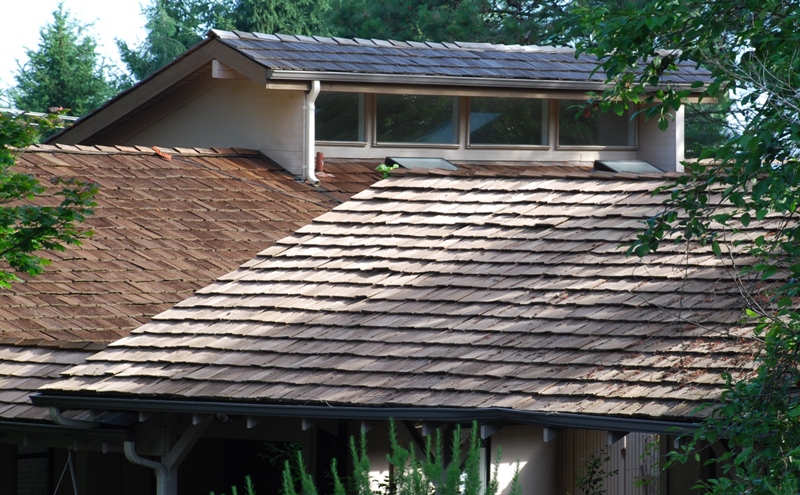 Sawn wood shingles
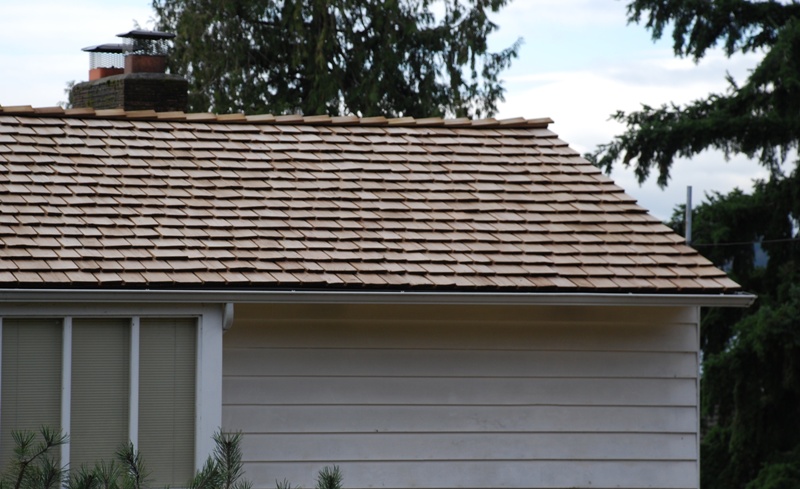 Concrete tile
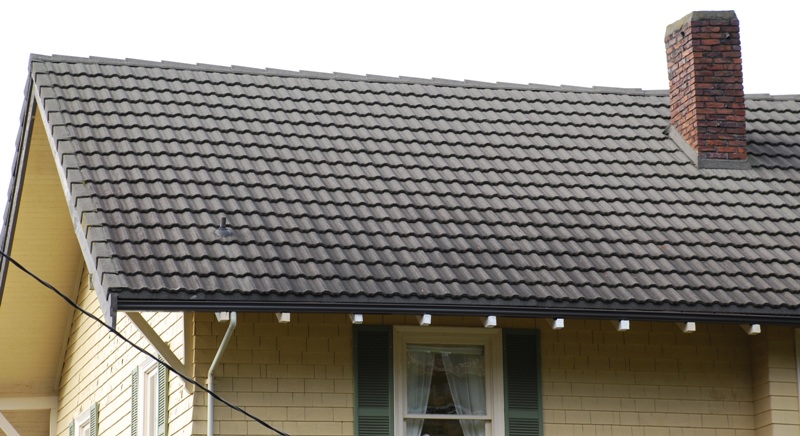 Clay tile
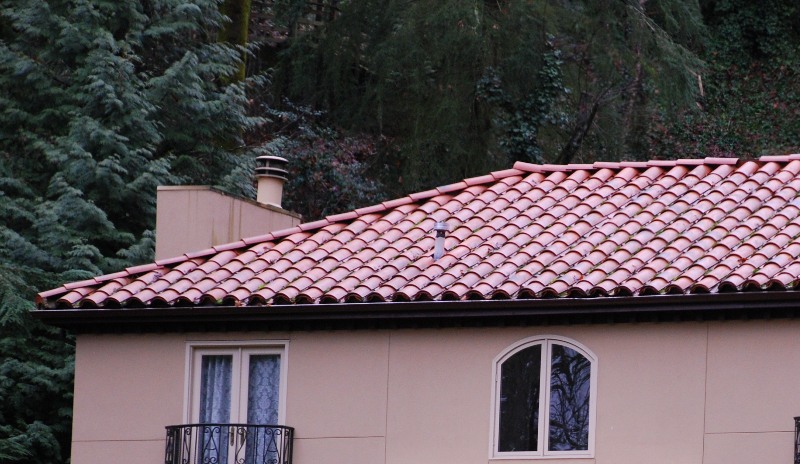 Sheet metal
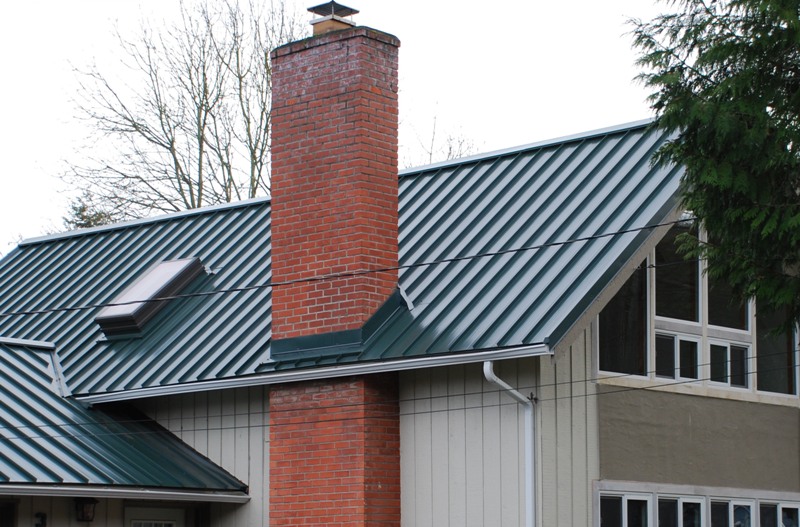 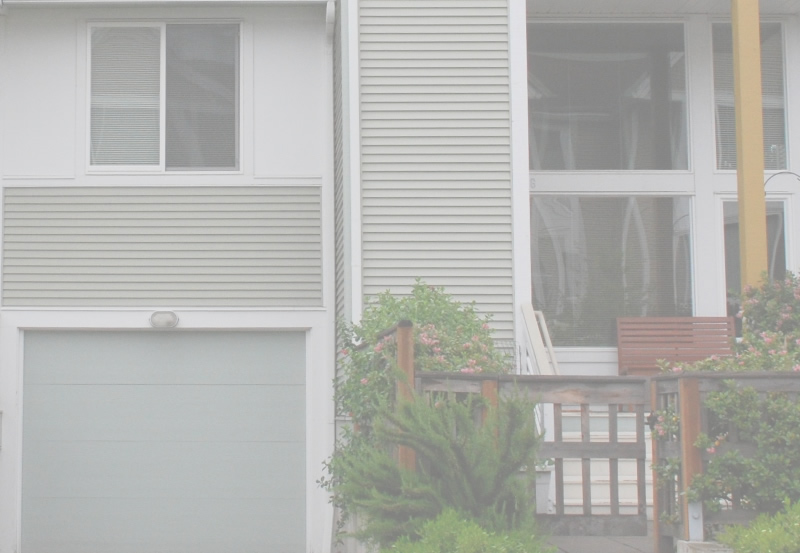 WINDOWS AND DOORS
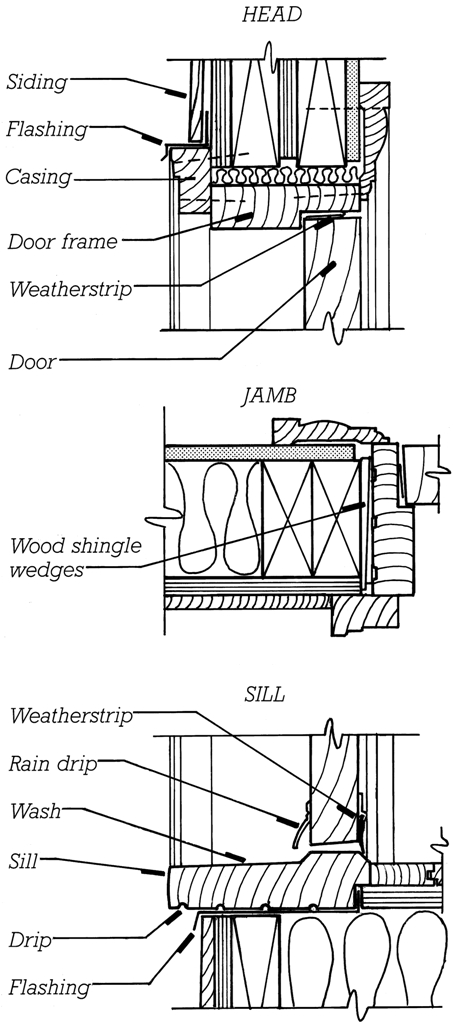 Installing Doors and Windows
Head flashing and sill flashing (sill pan)
Door frame
Tapered shims or shingle wedges
Sill
Exterior and interior casing
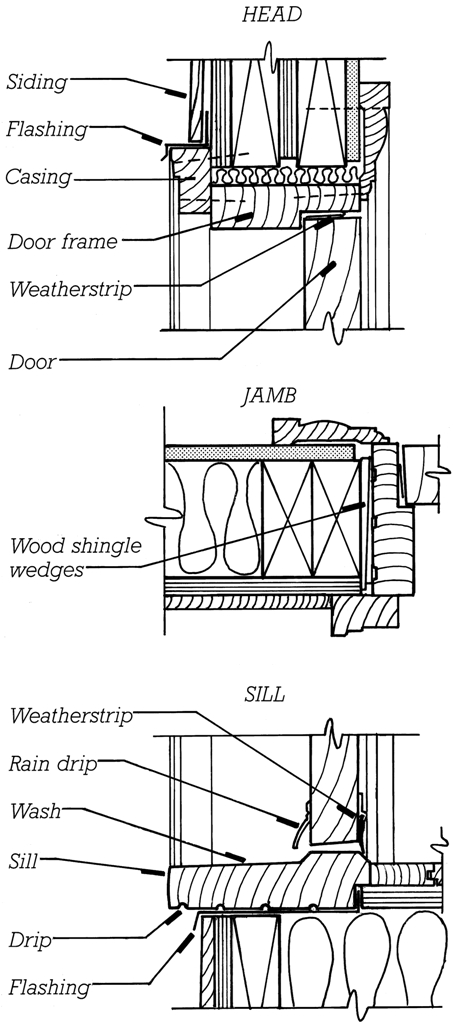 Shim space allows for plumbing and squaring of the frame. 
Later it is insulated or sealed to reduce heat loss and air leakage.
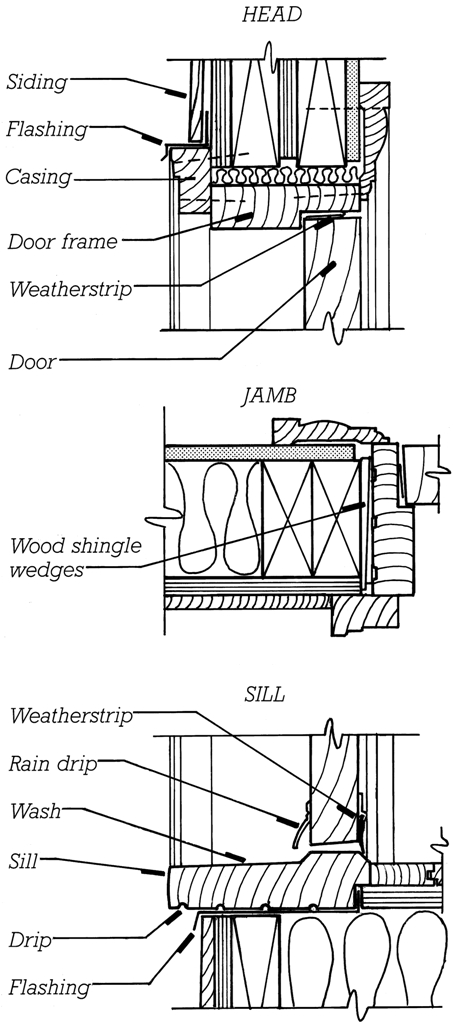 Flashings
Waterproof membrane or layers that captures water within the assembly and directs it back to the exterior (red at right).
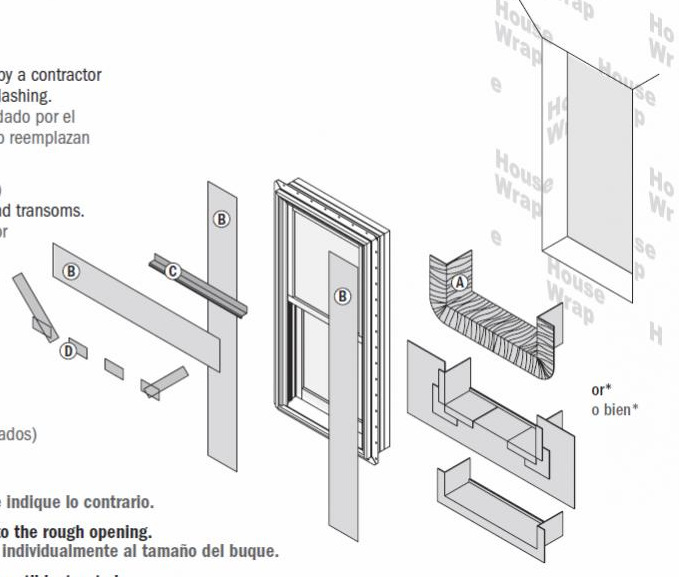 Example manufacturer flashing diagram; Order of installation:
Sill flashings
Window
Jamb flashings
Head flashings
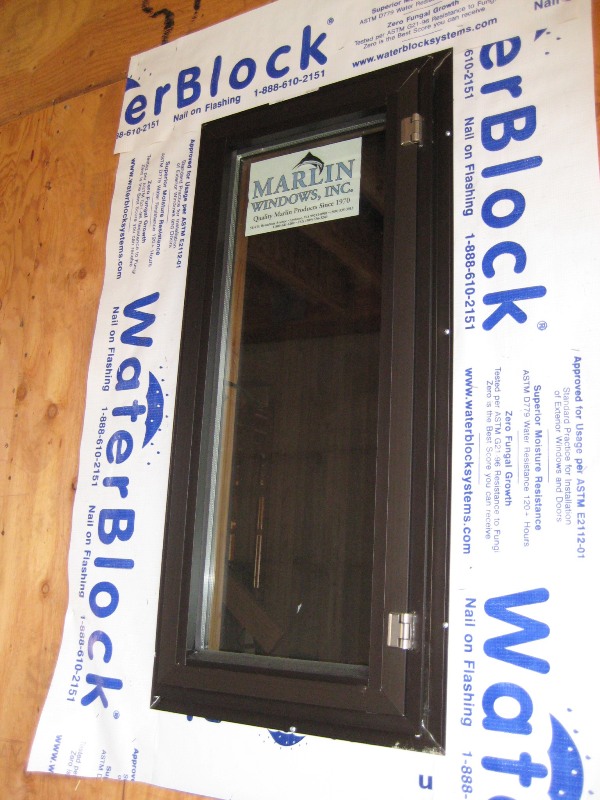 Flashing
Nail flange window installed with synthetic fabric flashing.
Flashing at head laps over the nailing flange, while the side and bottom strips lap under.
Sill flashing work in progress: Copper pan over self-adhered bituminous flashing, over fabric.
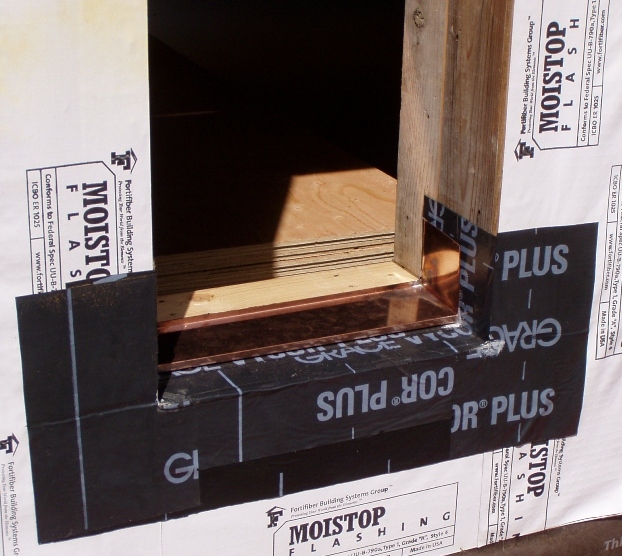 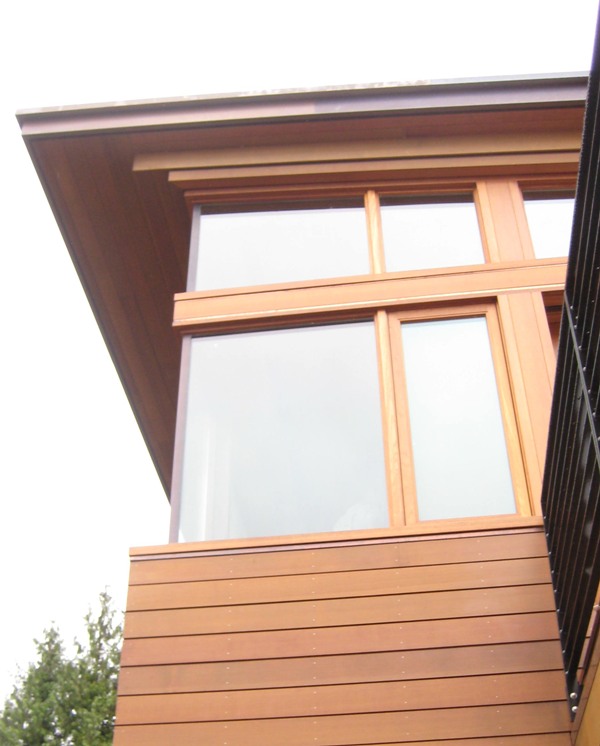 A finished installation of wood windows and horizontal board siding.
Note the head and sill flashings.
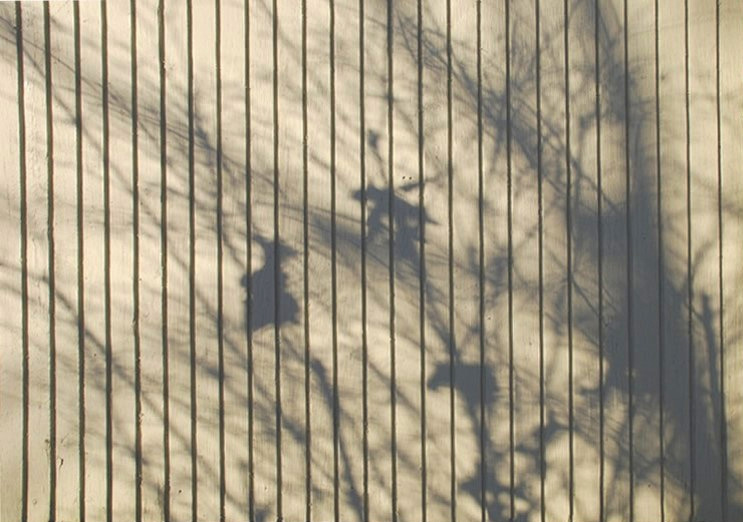 SIDING
Board Siding
Attachment and overlap allow expansion and contraction of boards.
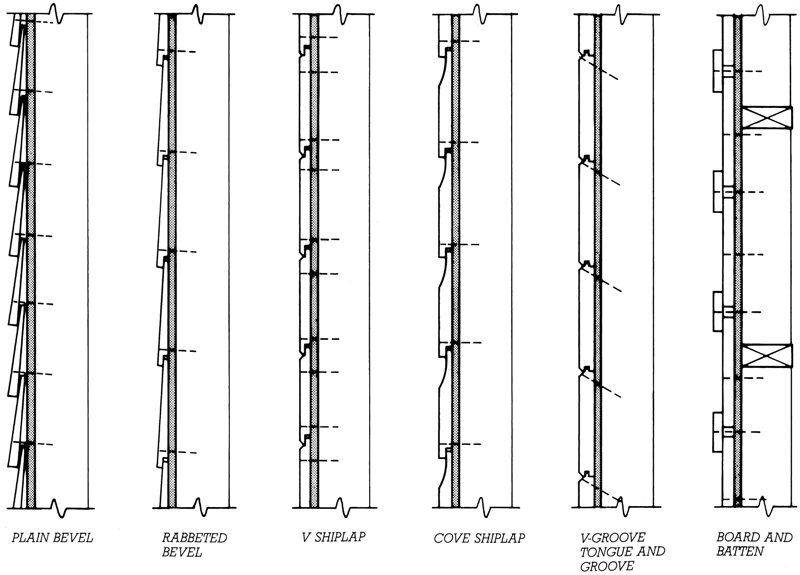 Board Siding
First four are normally applied horizontally, the last, vertically, and the fifth, either way.
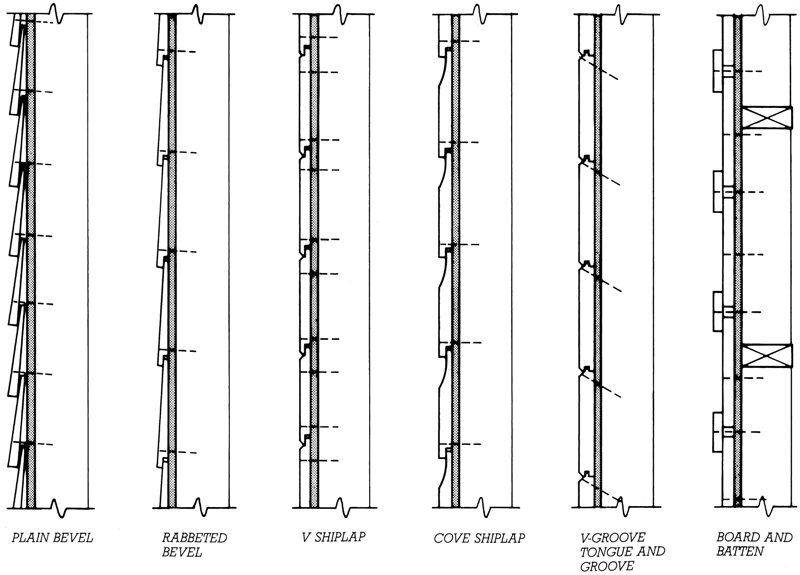 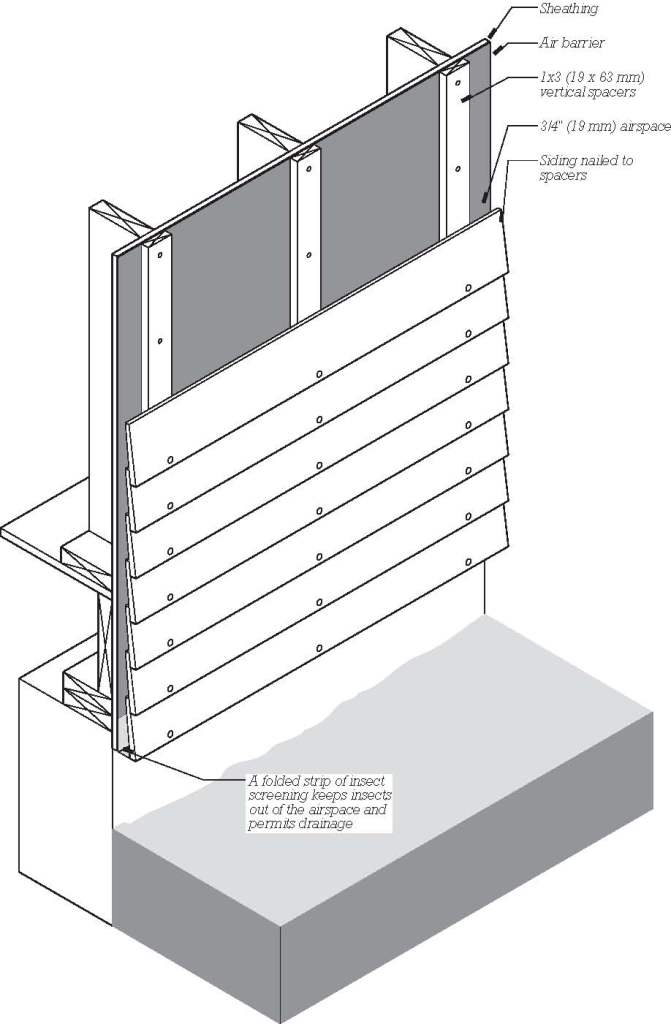 Rainscreen Siding
Vertical furring strips of preservative treated wood or plastic create a continuous airspace behind the siding facilitating water drainage and air flow.
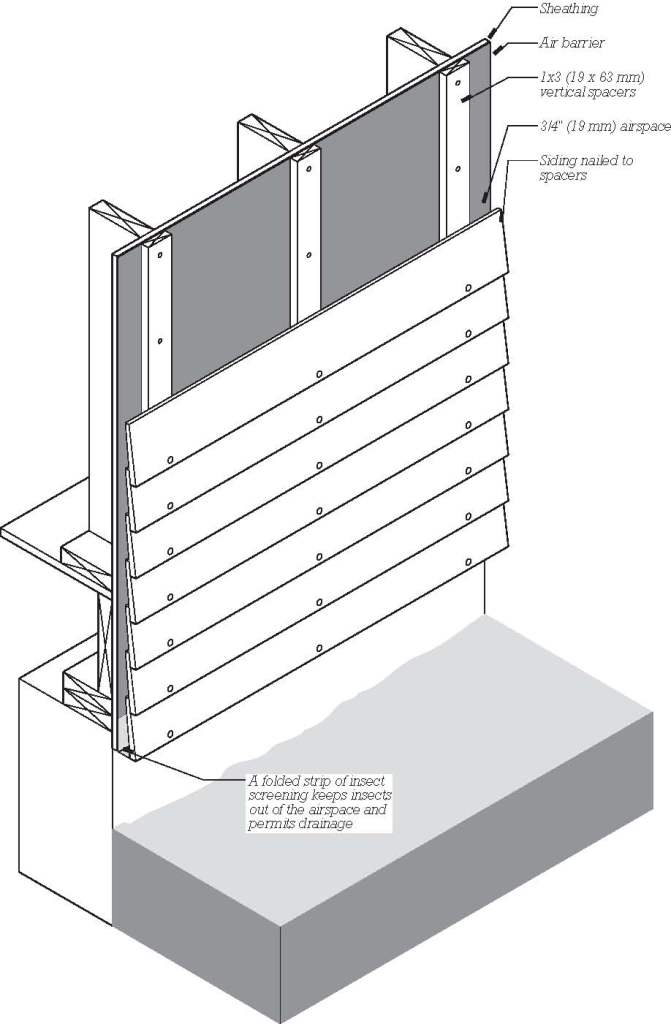 Rainscreen Siding
Screening at the top and bottom of the airspace prevent insect entry.
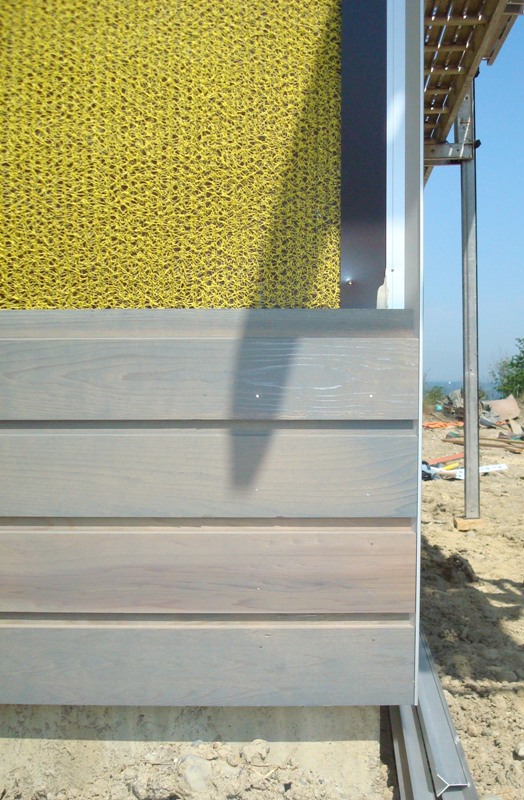 A matting of tangled plastic  filament (yellow in this photograph) creates a narrow air space that improves drainage and drying behind the siding without furring.
Painted wood clapboards
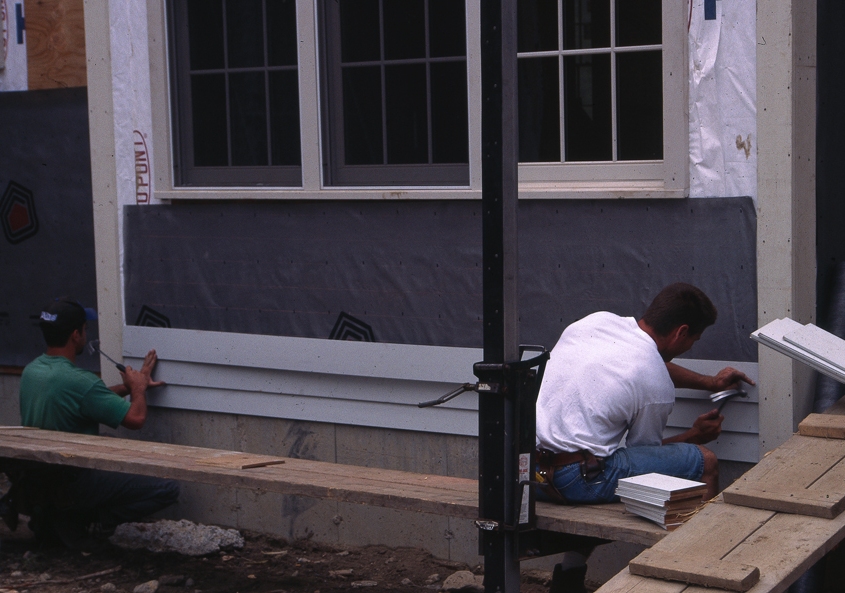 Horizontal board siding with mitered corners (left) and corner board (right)
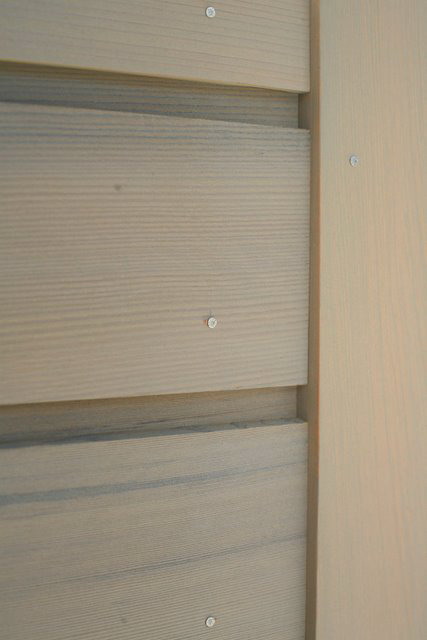 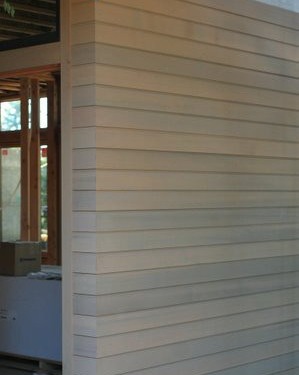 Vinyl and cedar shingle siding
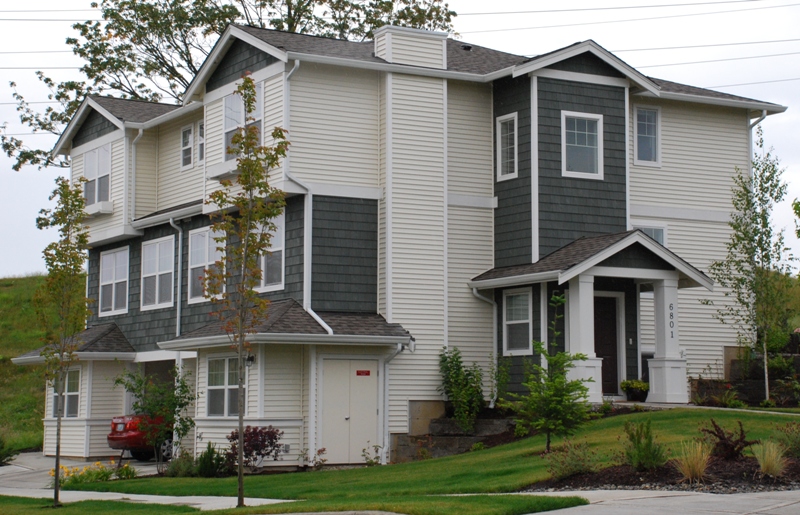 Exterior plywood siding grooved to simulate vertical boards
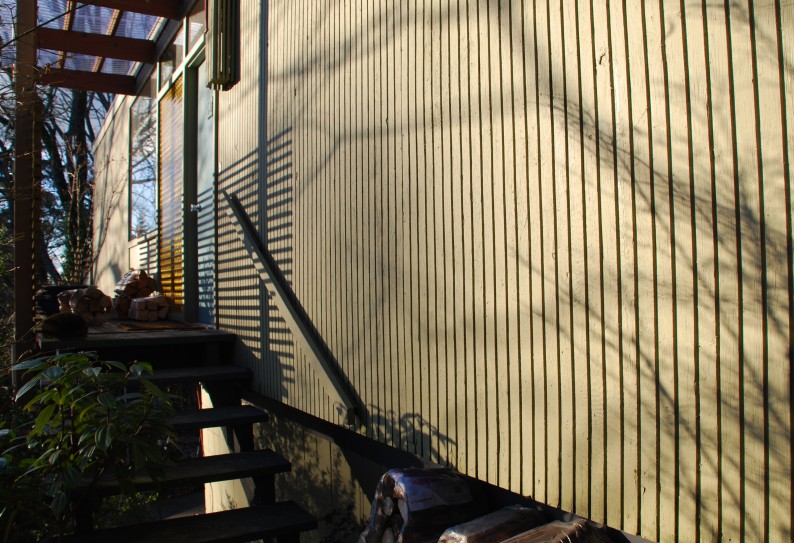 Painted cedar shingles
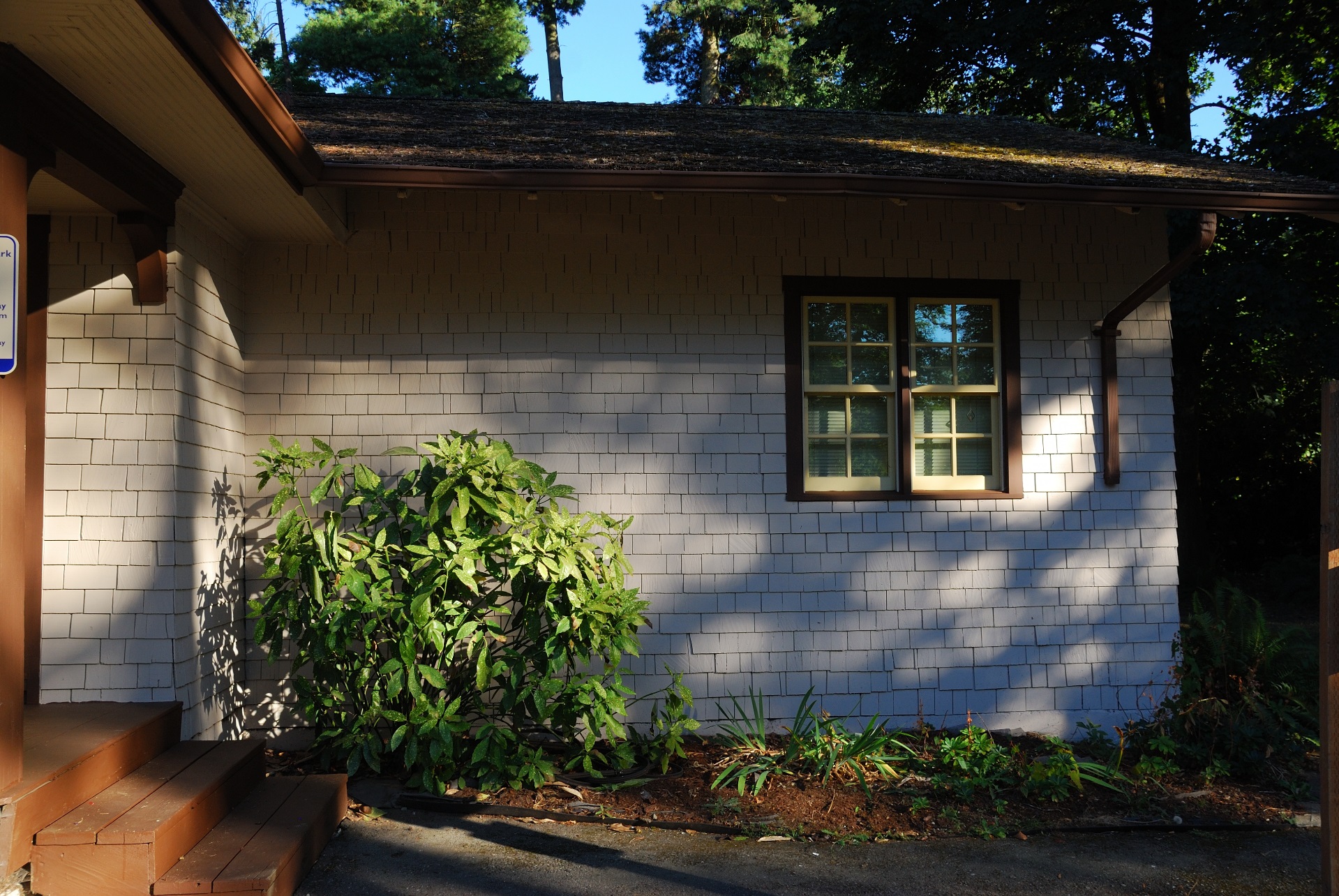 Close-up of stucco work in progress. Right: scratch coat. Left: brown coat.
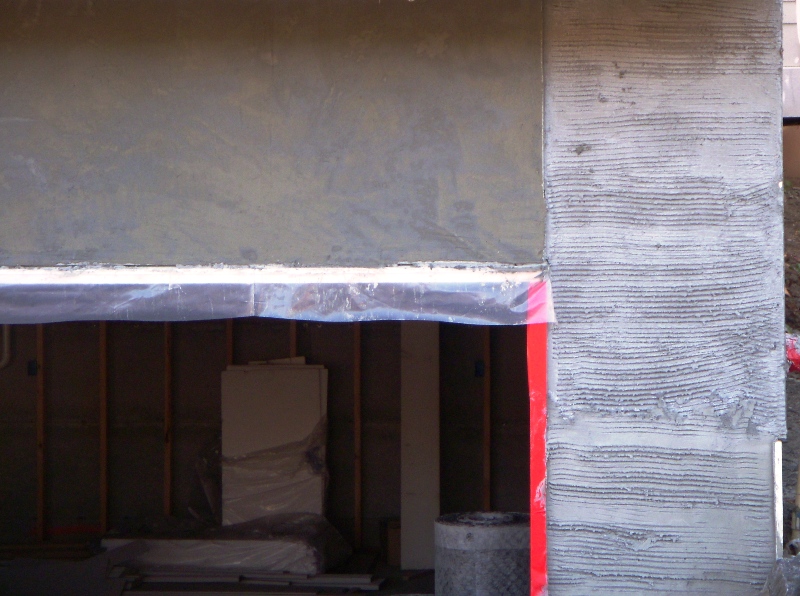 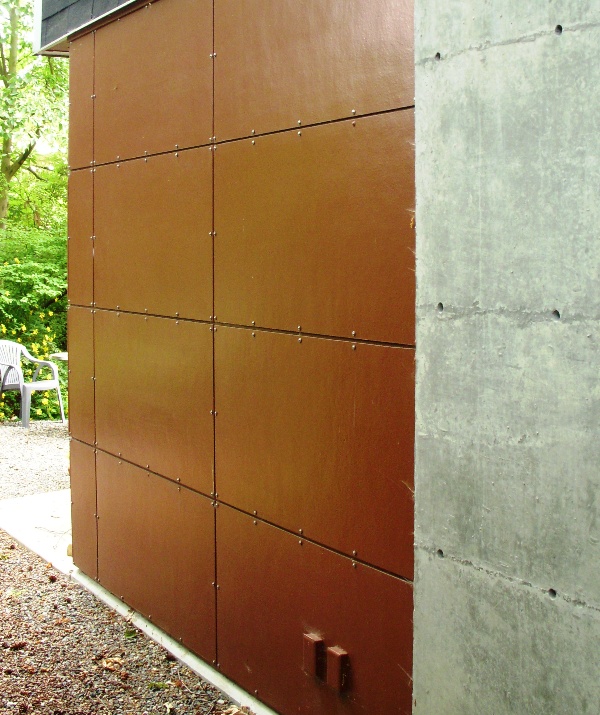 Fiber-cement panel siding adjacent to cast-in-place concrete
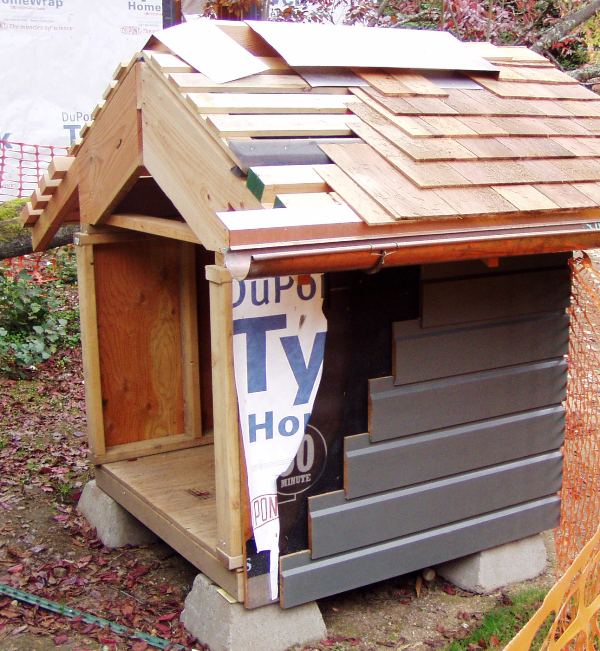 Construction mockup of proposed roofing, siding, and related exterior finish materials and their detailing.
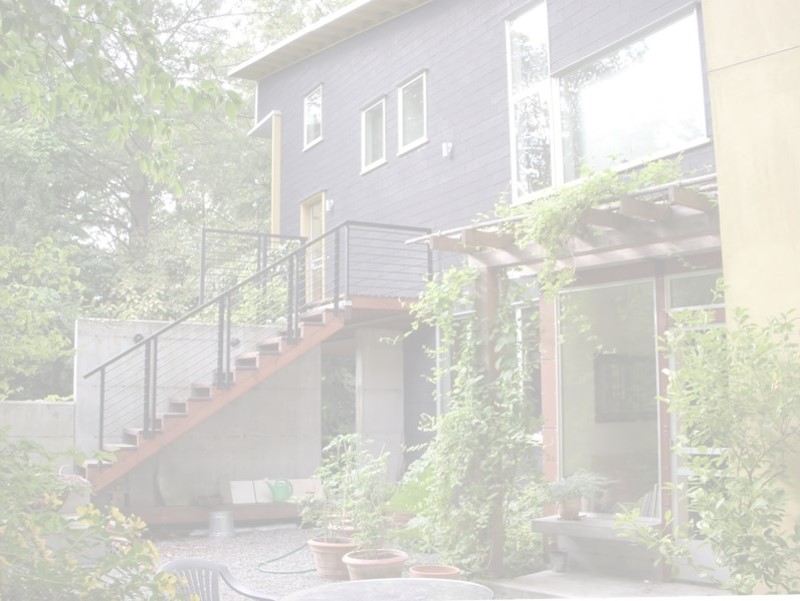 EXTERIOR CONSTRUCTION
sheet metal trim, gutters, downspouts
soffit vents
steel connection hardware
soffit lighting
shingle siding
wood doors, windows, and trim
concrete paving
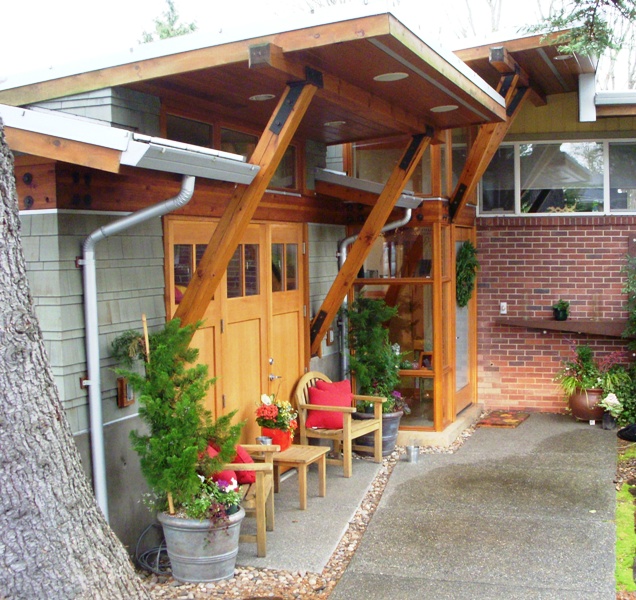 A wood porch with stone veneer column bases in progress
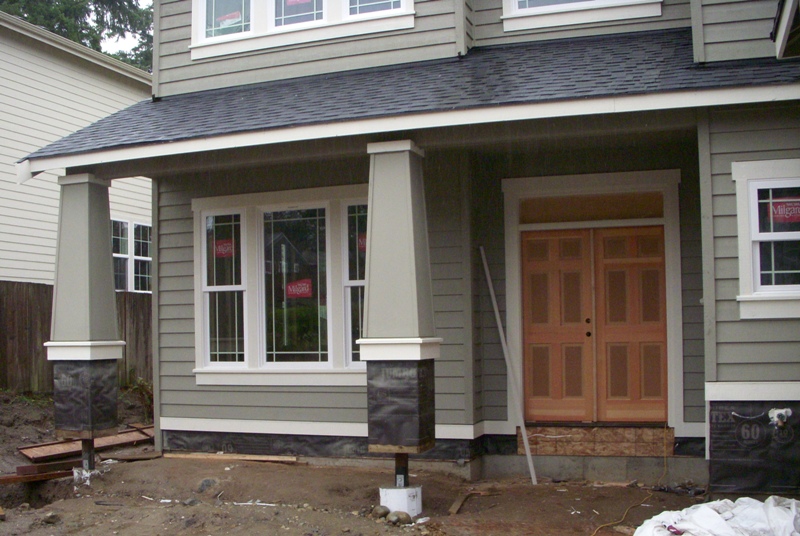 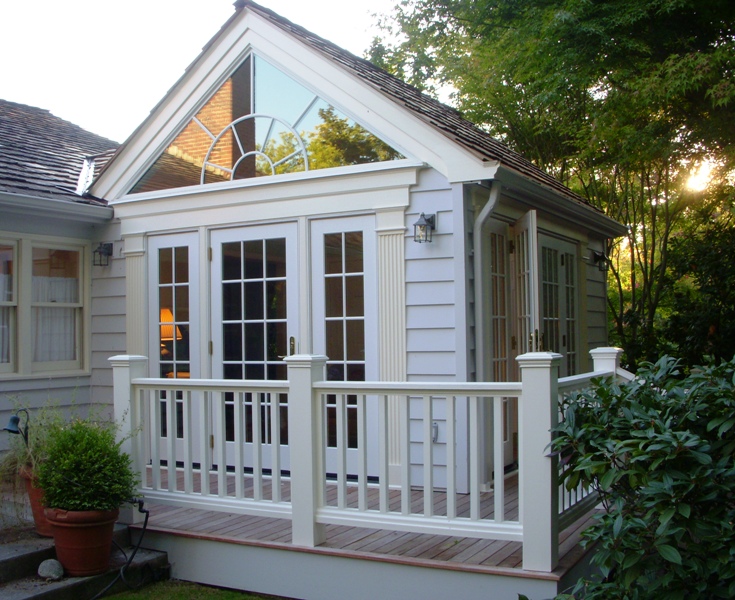 wood doors and windows
wood clapboards and trim
ipe decking
wood deck railings
Exterior wood trim and trellises
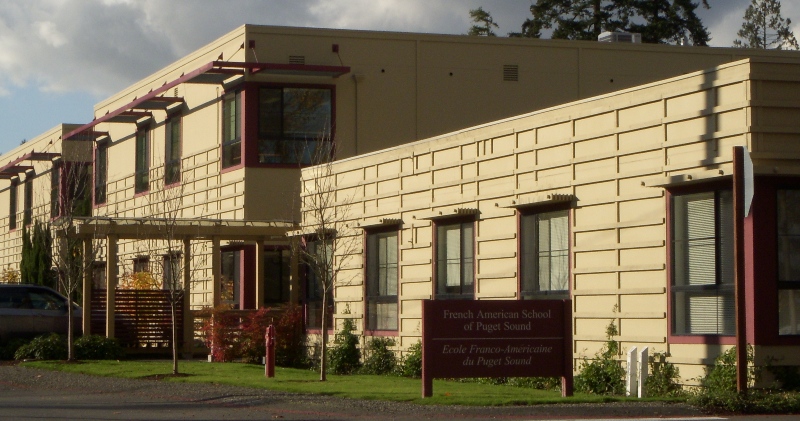 Ipe wood decking wood frames supported on adjustable plastic pedestals over a protection sheet and low-slope membrane roof.
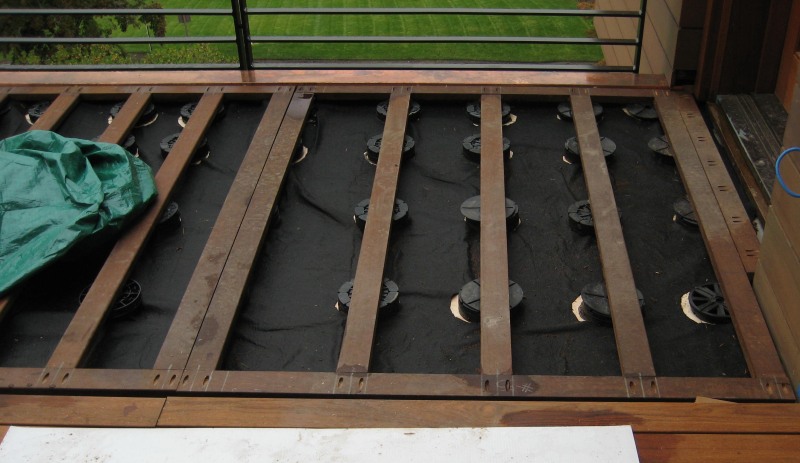 Exterior ramp of preservative-treated lumber, galvanized steel fasteners, and concrete post bases
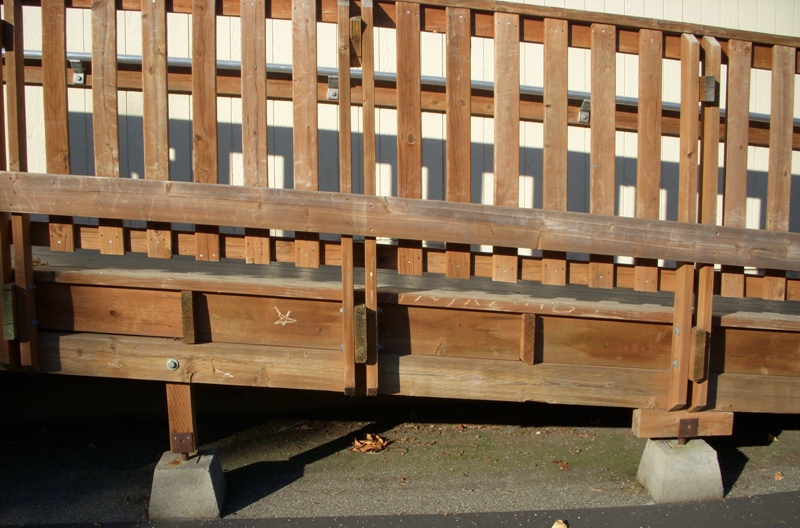 Stainless steel  flashing protects the top surface of an exterior glulam beam from direct exposure to rain.
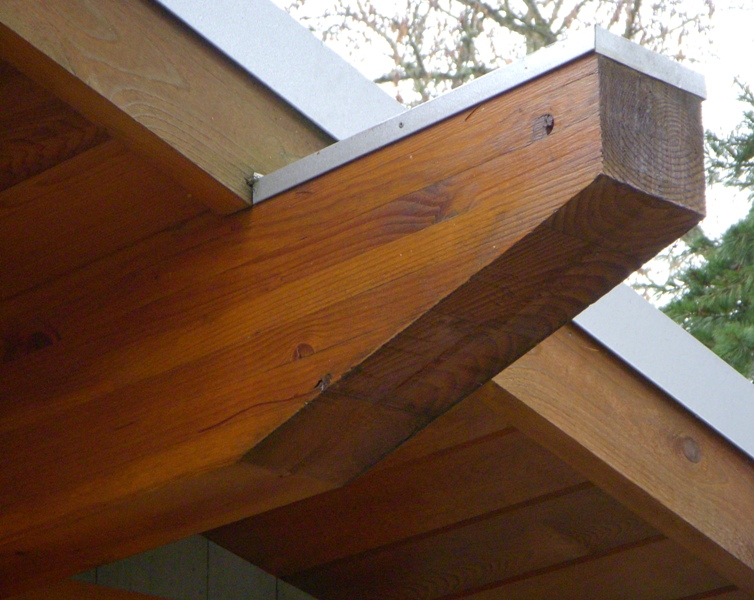